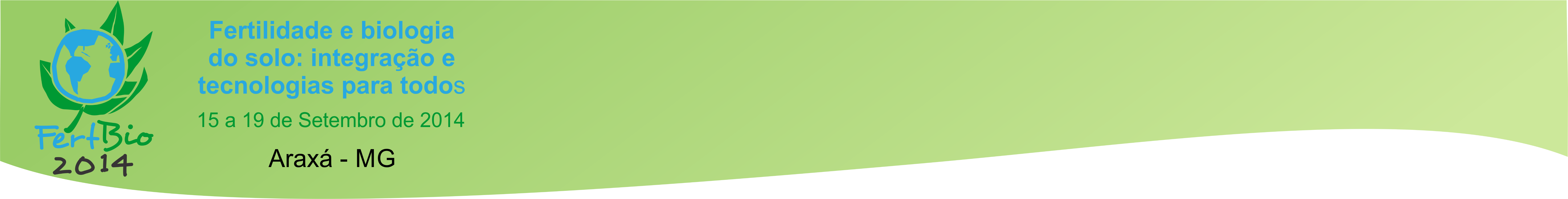 Inserir símbolo da instituição
Nome da instituição
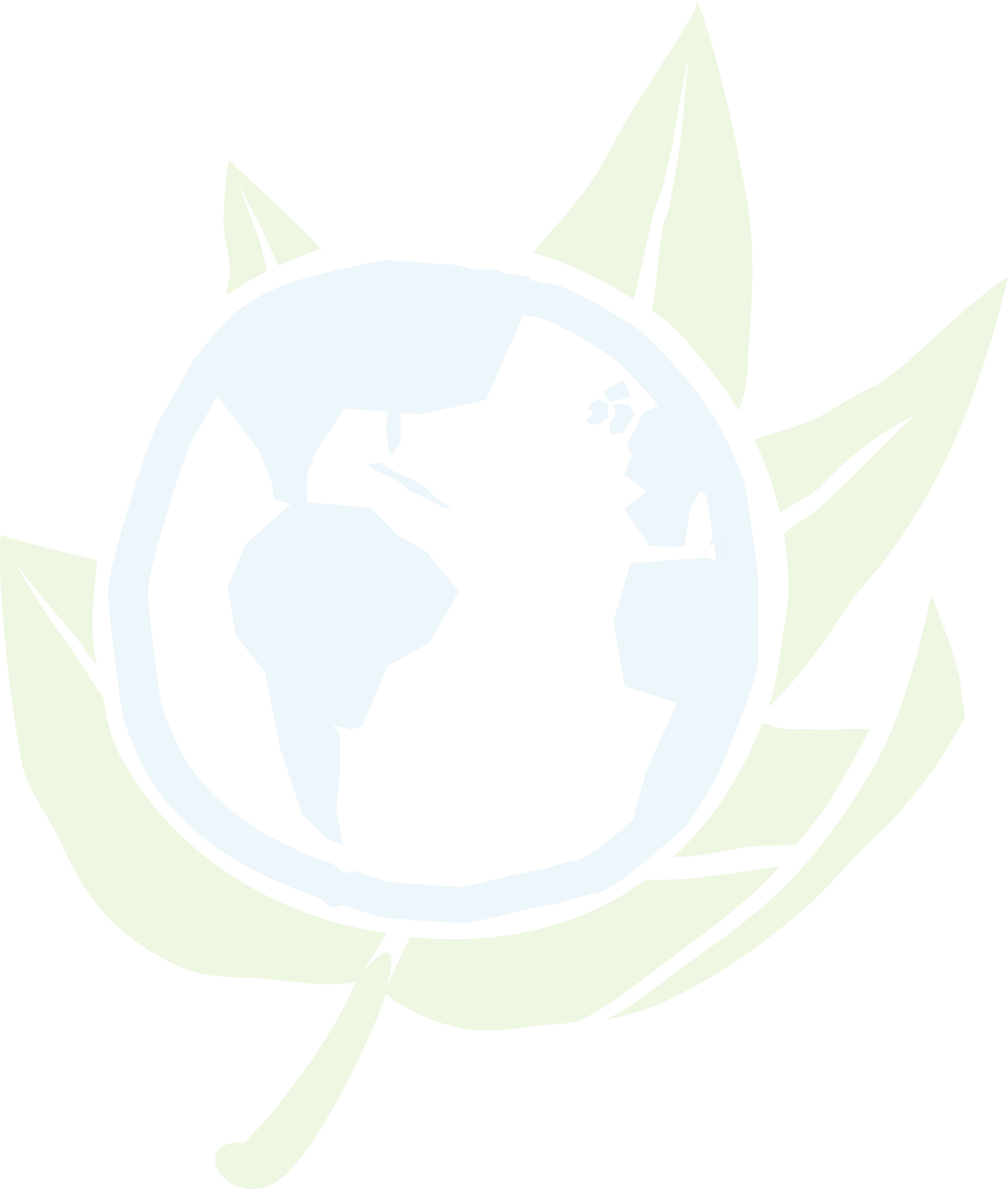 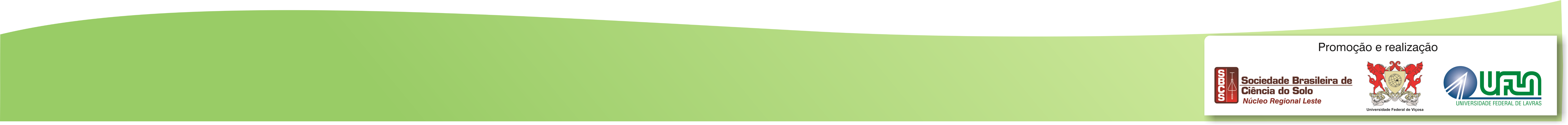 Apoio financeiro